Как узнать всю правду о продвижении сайта
Какую эффективность дает поисковое продвижение?
Есть множество систем, собирающих аналитику
Сложно отследить конечную эффективность работ
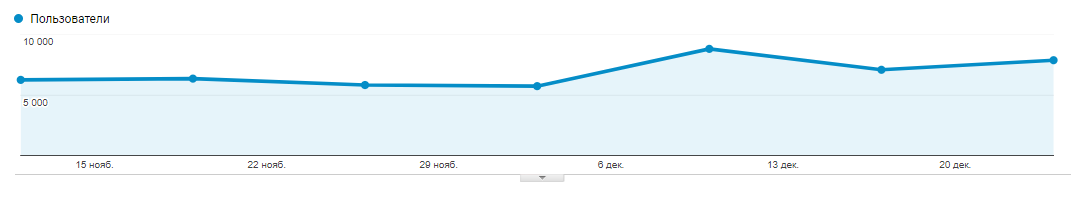 Почему растет трафик?
С какими сложностями мы сталкиваемся
Сбор и хранение позиций
Проведенные работы
Сбор и хранение охвата
Сбор и хранение трафика
Сбор и хранение конверсий и звонков
С какими сложностями мы сталкиваемся
Сбор и хранение позиций
Проведенные работы
Сложно анализировать
Сбор и хранение охвата
Сбор и хранение трафика
Сбор и хранение конверсий и звонков
С какими сложностями мы сталкиваемся
Сбор и хранение позиций
Проведенные работы
Сложно принимать решения
Сложно анализировать
Сбор и хранение охвата
Сбор и хранение трафика
Сбор и хранение конверсий и звонков
С какими сложностями мы сталкиваемся
Сбор и хранение позиций
Проведенные работы
Сложно принимать решения
Сложно анализировать
Сбор и хранение охвата
Сбор и хранение трафика
Сбор и хранение конверсий и звонков
Принимаются неправильные решения
Как проанализировать всю информацию
Система учета позиций и охвата
Система учета работ
Заявки с сайта
Данные по трафику и аудитории
Звонки из РК с сайта
Call tracking
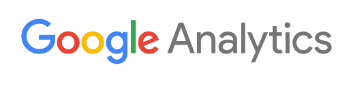 Данные по рекламным кампаниям
Прочие лиды (звонки с offline)
Сводный отчет по эффективности рекламной кампании
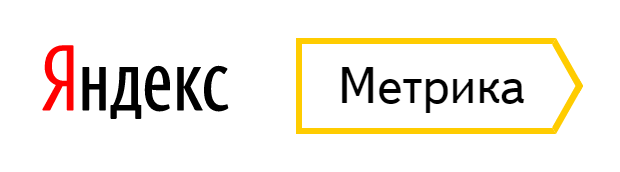 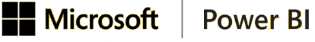 Как выглядит модель power bi
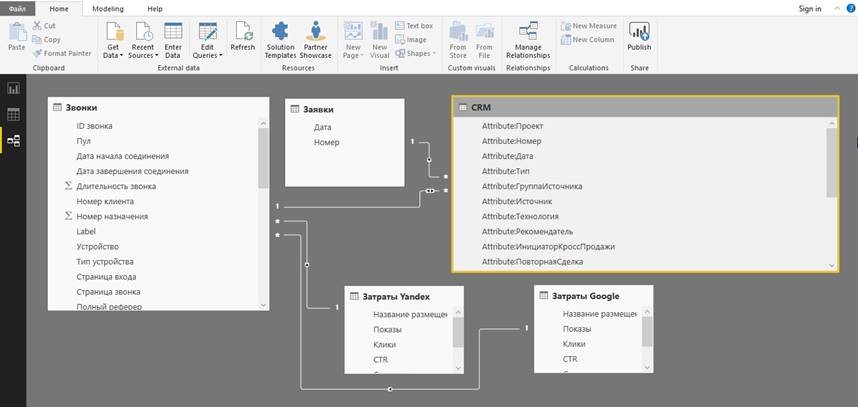 Круто, но дорого
Наш вариант: недорого и масштабируемо
Просто и быстро
Call tracking
Данные по позициям и охвату
Система учета работ
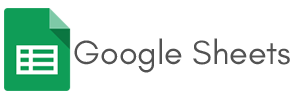 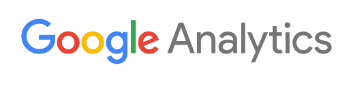 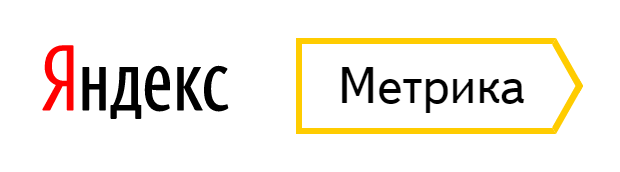 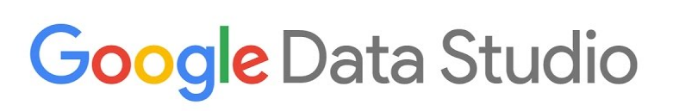 А сколько это стоит?
[Speaker Notes: 4 800 000 – пауэр би ай
144 000 – дата студио

Себестоимость для агентства для потока всего]
Как это выглядит
Кейсы
Что видит клиент
18%
упал трафик с поисковых систем
на
24%
уменьшилось количество заявок с SEO
на
Что видит клиент
18%
упал трафик с поисковых систем
на
24%
уменьшилось количество заявок с SEO
на
«SEO работает неэффективно!»
Что видно в отчете
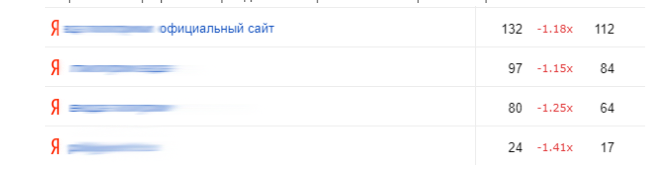 Падение брендового трафика
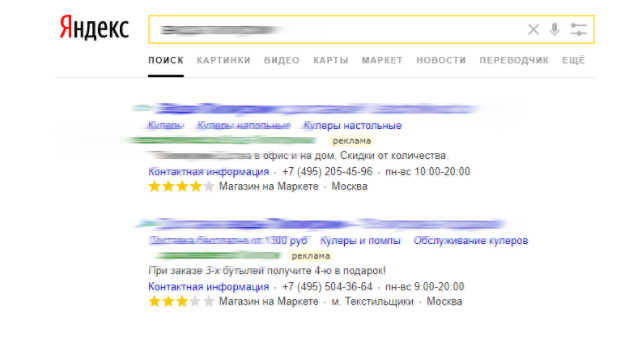 В контексте по брендовым запросам реклама конкурентов
в чем ценность seo
4
раз вырос трафик с небрендовых запросов
в
кейс №2: такое же падение трафика
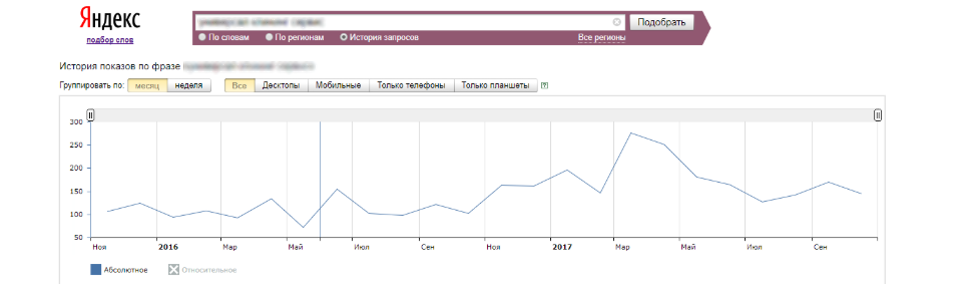 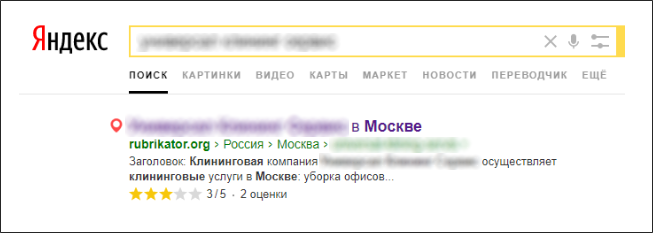 Падение спроса и отрицательные отзывы в выдаче
решили проблему и получили результат
55%
увеличился объем брендового трафика
на
30%
увеличился объем лидов с поискового трафика
на
Делаем выводы
Делаем любое количество отчетов
Делаем выводы
Делаем любое количество отчетов
Отслеживаем динамику
Делаем выводы
Делаем любое количество отчетов
Отслеживаем динамику
Делаем выводы
Делаем выводы
Делаем любое количество отчетов
Отслеживаем динамику
Делаем выводы
Корректируем стратегию продвижения
Делаем выводы
Делаем любое количество отчетов
Отслеживаем динамику
Делаем выводы
Корректируем стратегию продвижения
Предлагаем эффективные продукты